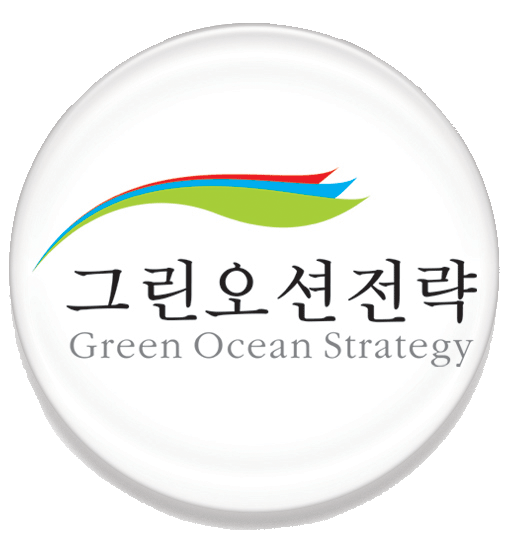 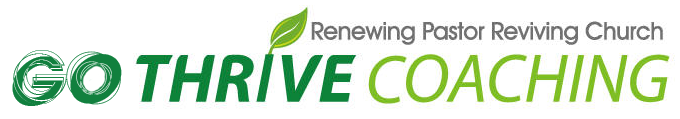 교회 건강 진단 평가 및 처방 보고서(PPT용)
OOOO 교회(OOO 담임목사)
제 1차 교회 건강 진단일(실시) : 2011년 11월22일
제 2차 교회 건강 진단일(실시) : 2012년 6월25일
제 3차 교회 건강 진단일(예정) : 2013년 6월25일
GO THRIVE COACHING
11417 S. Belmont
Plainfield IL 60585                jamessok_4@hotmail.com
Office (815)254-7720         www.igomt.com
    Cell    (331)222-6830  www.gotracking.org
8가지 요인 별 정의와 의미
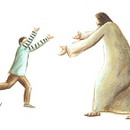 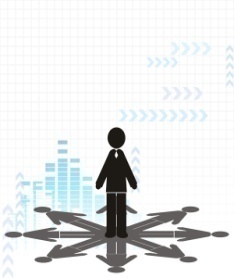 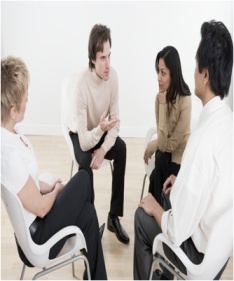 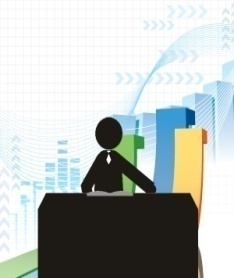 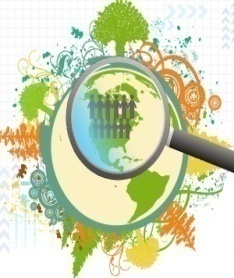 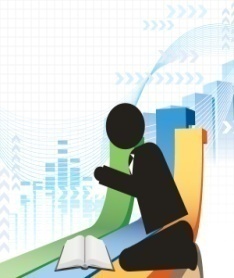 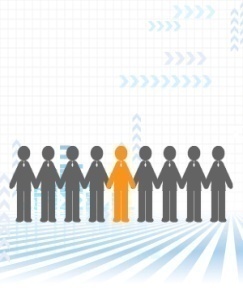 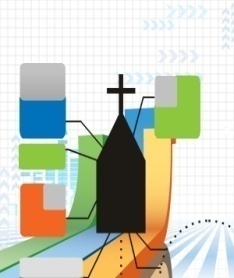 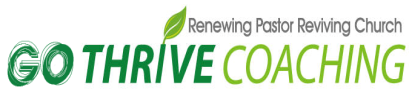 8가지 주제별 비교표
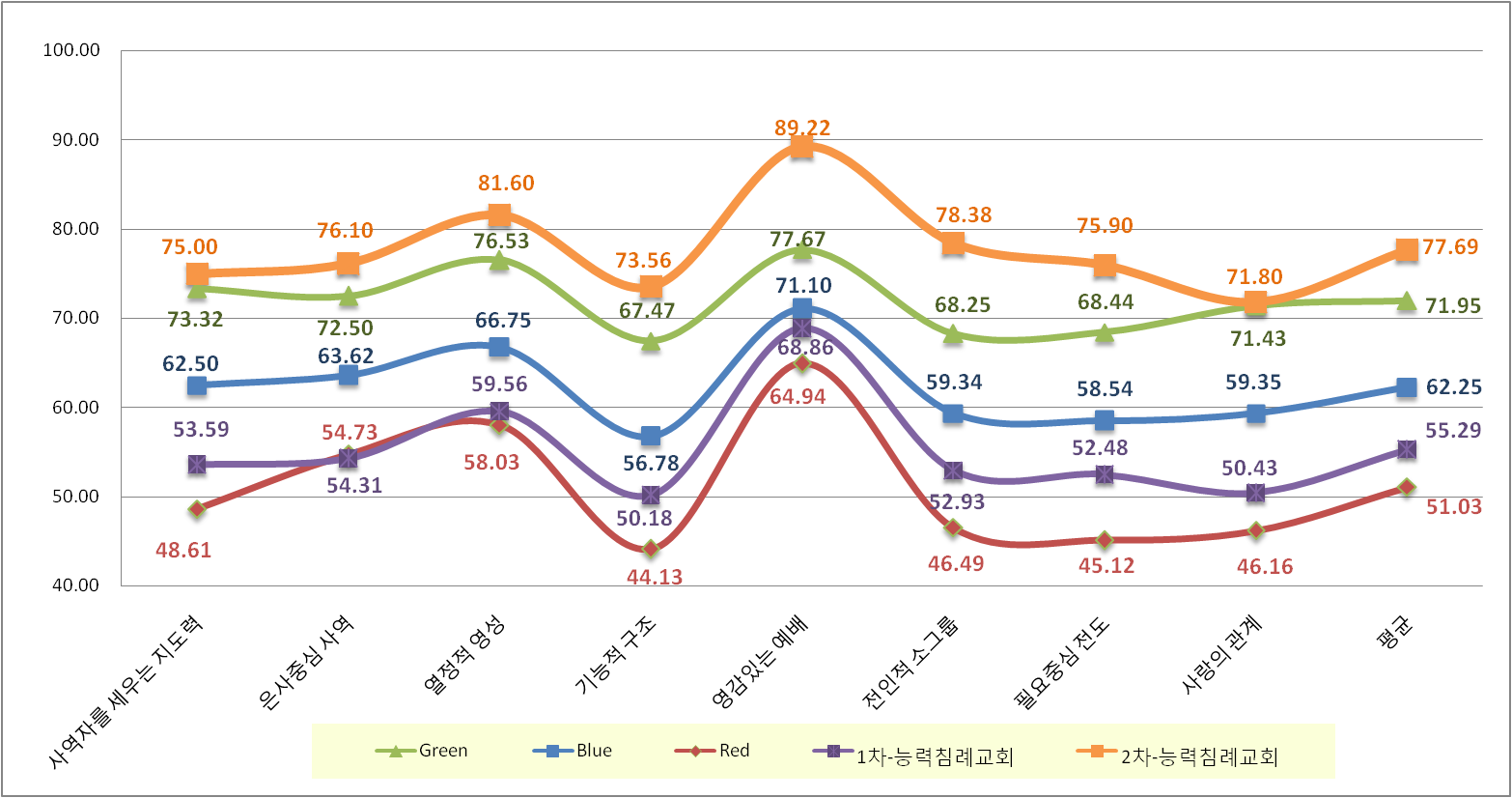 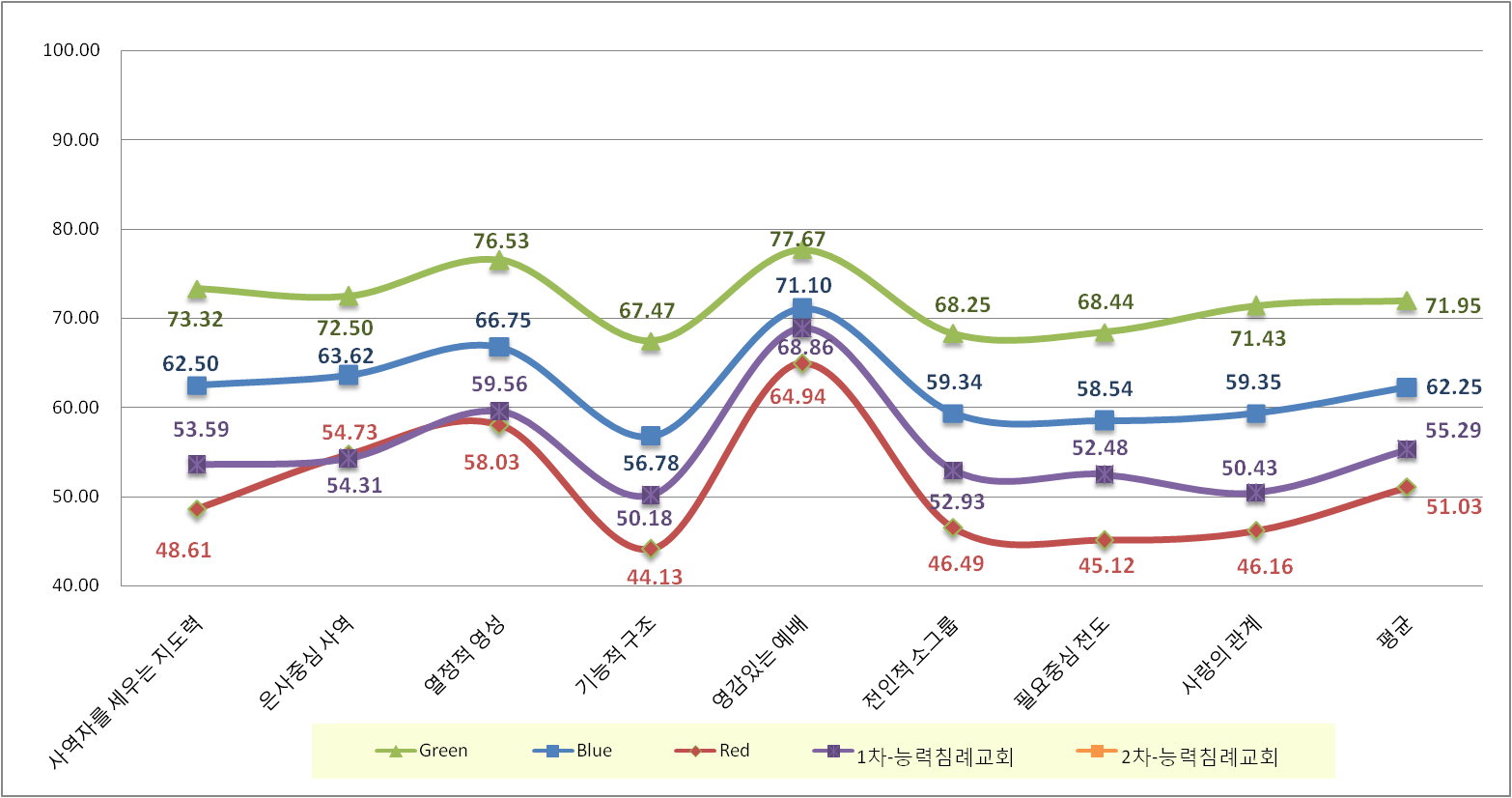 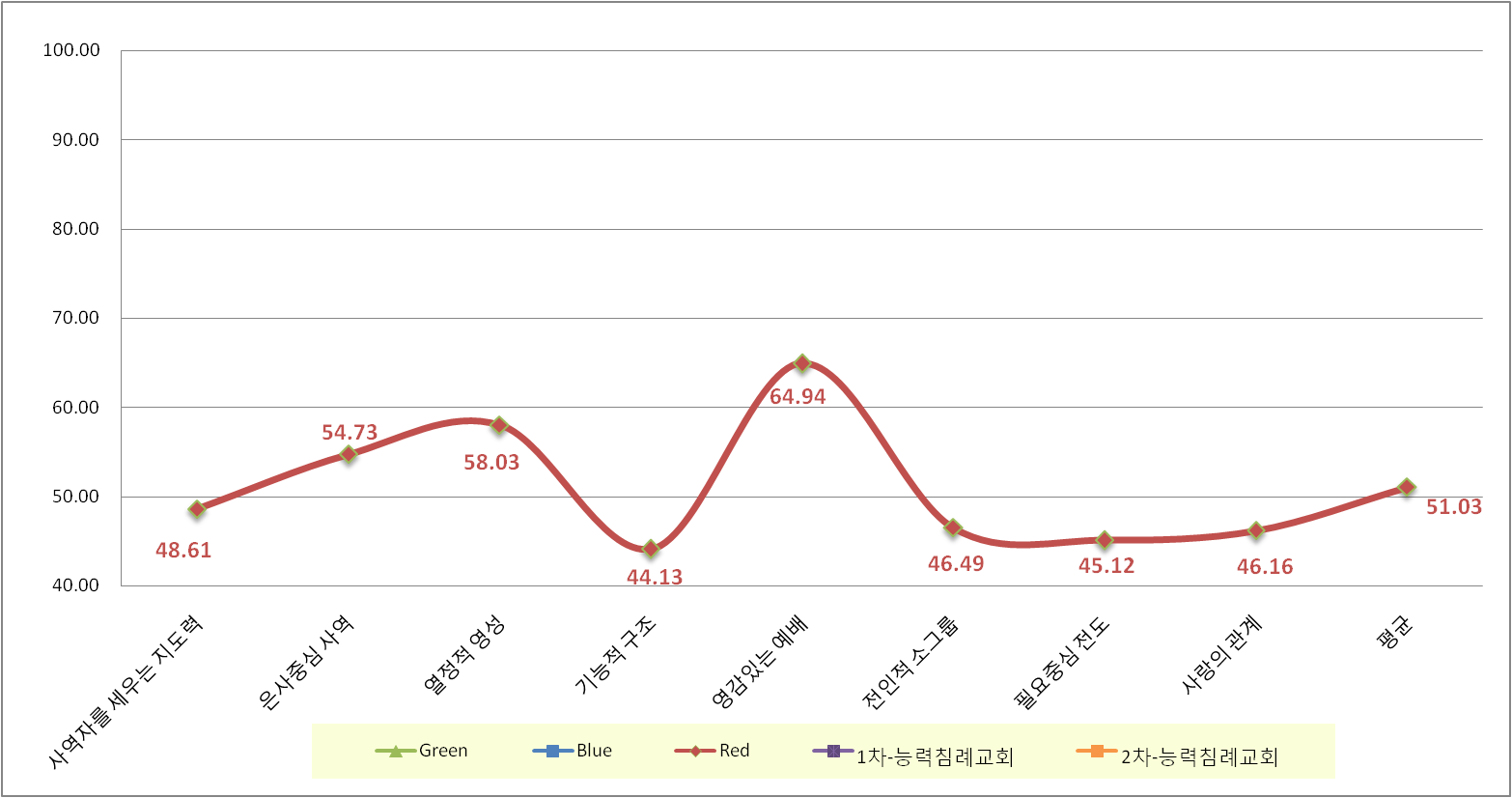 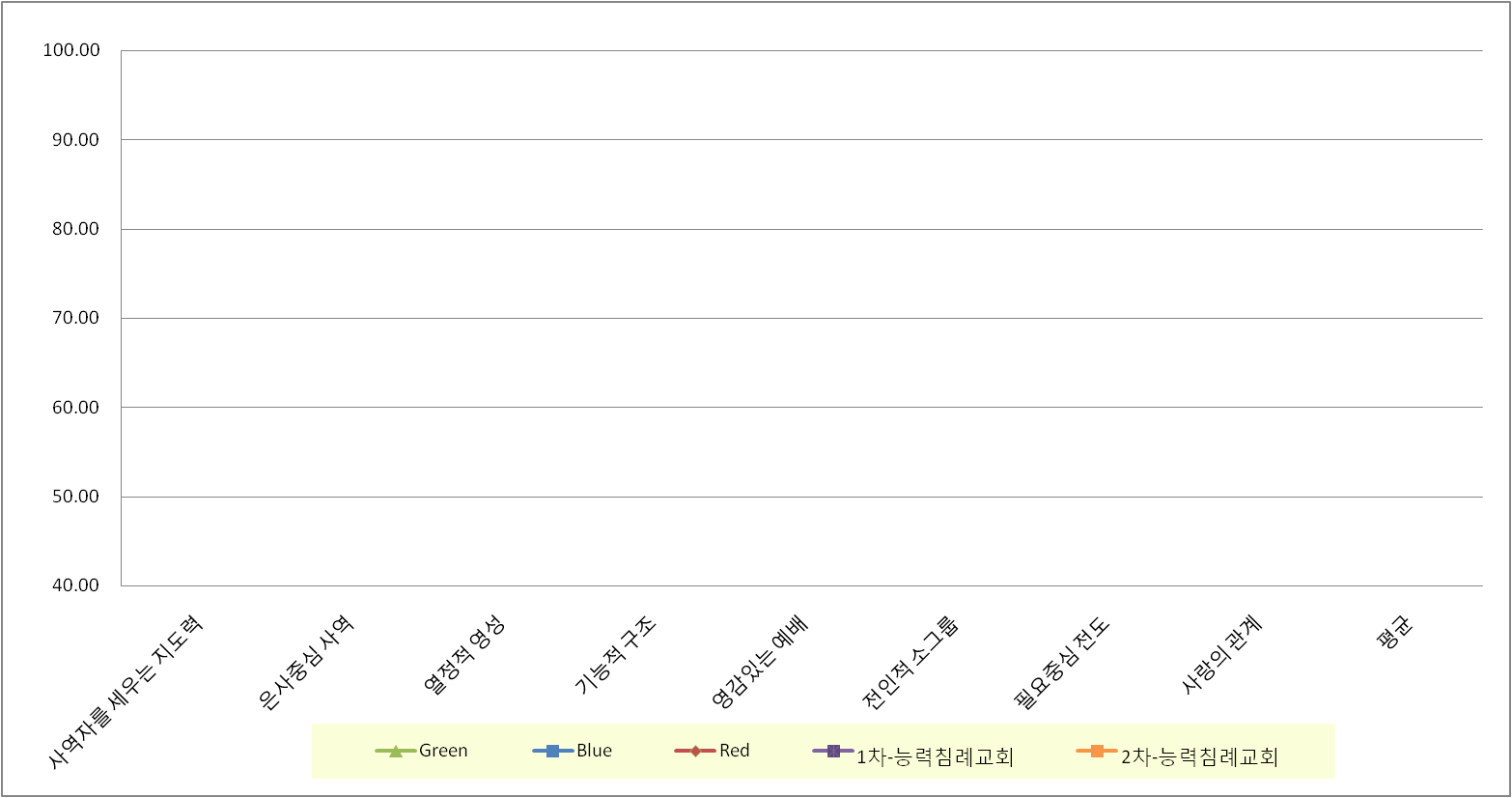 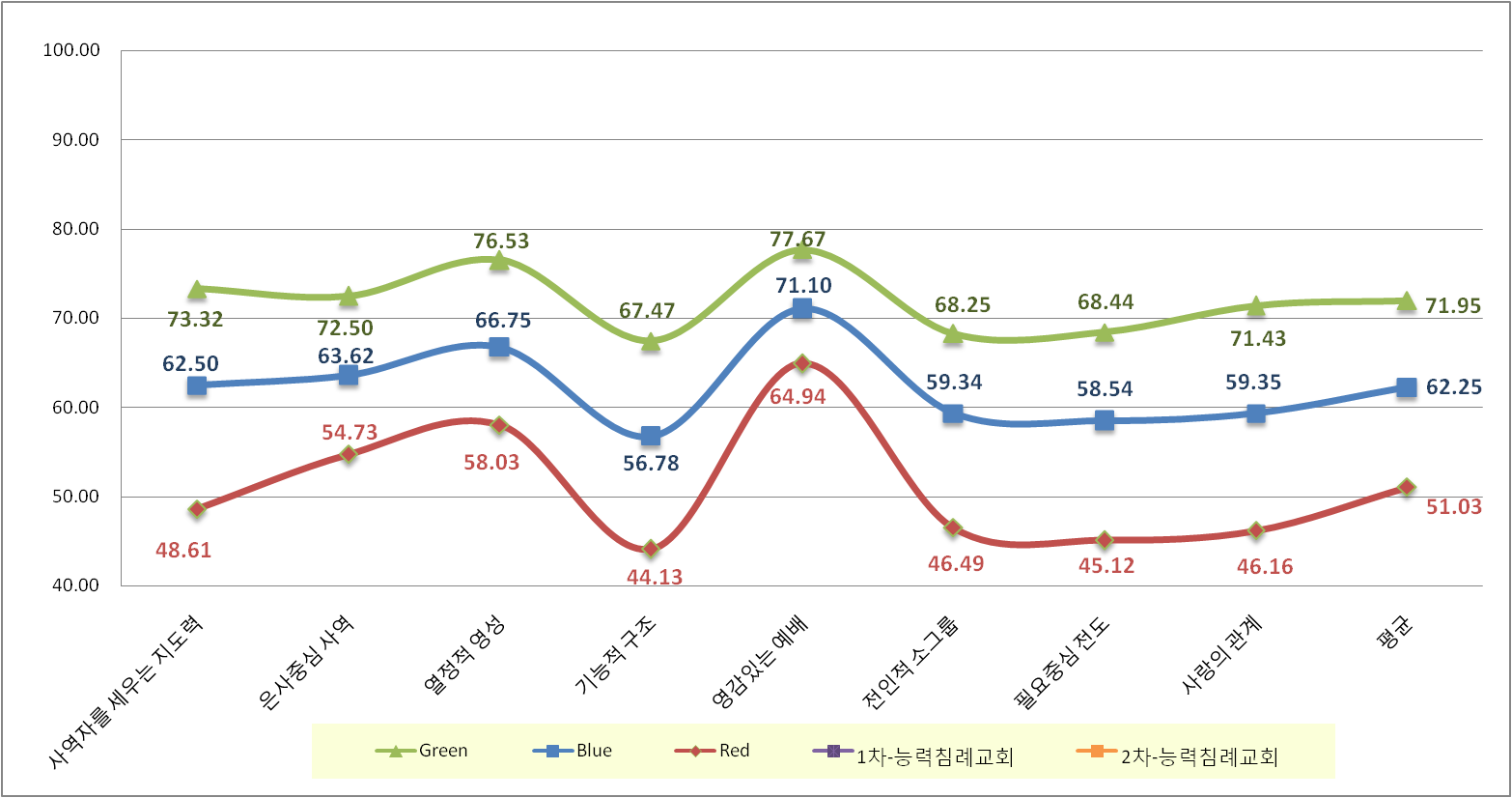 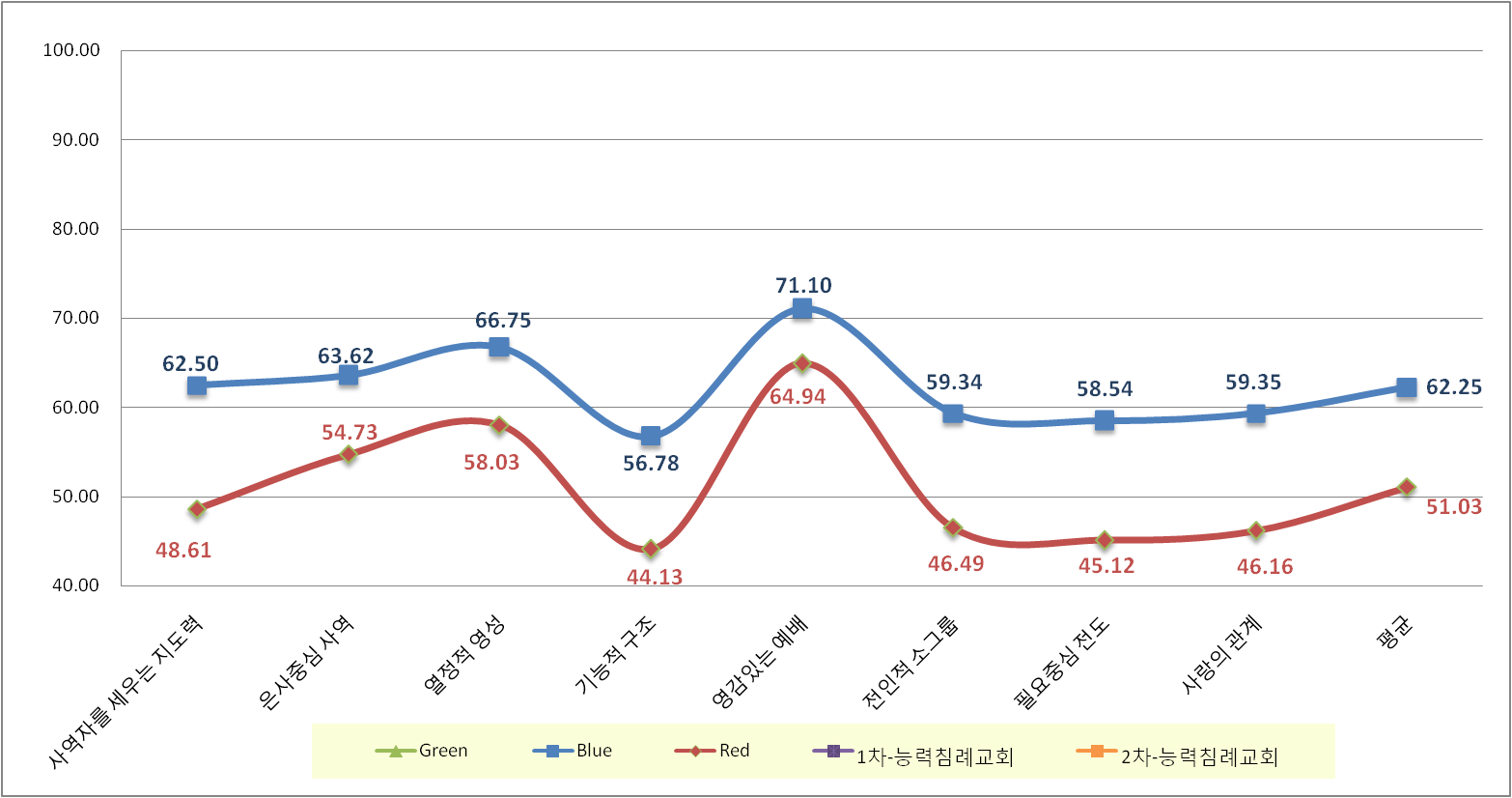 Company Logo
교회와 교인들의 건강상태
1,2차진단
6
30%
52%
18%
4%
80%
16%
1차진단
5
2차진단
7
31%
57%
12%
0%
52%
48%
Company Logo
8가지 요인 별 건강도
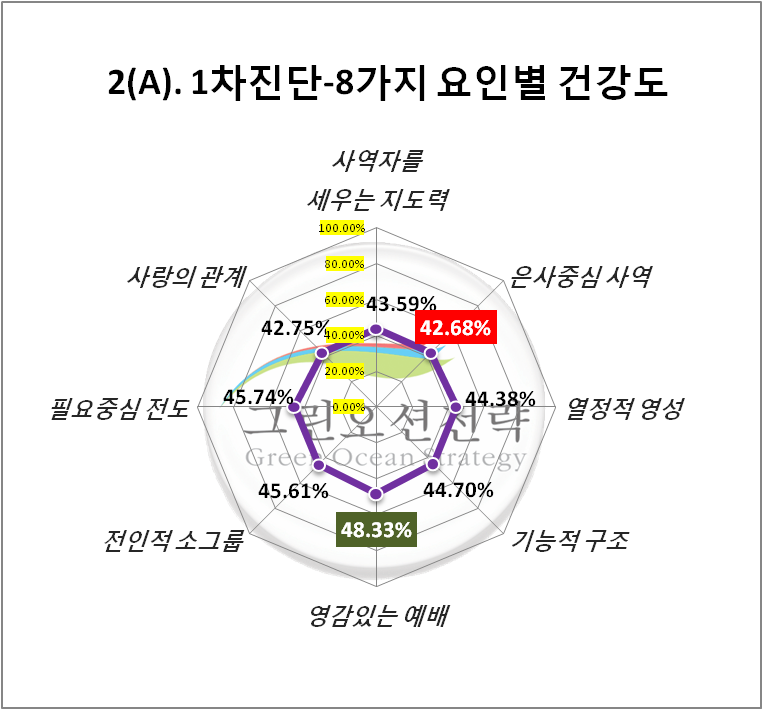 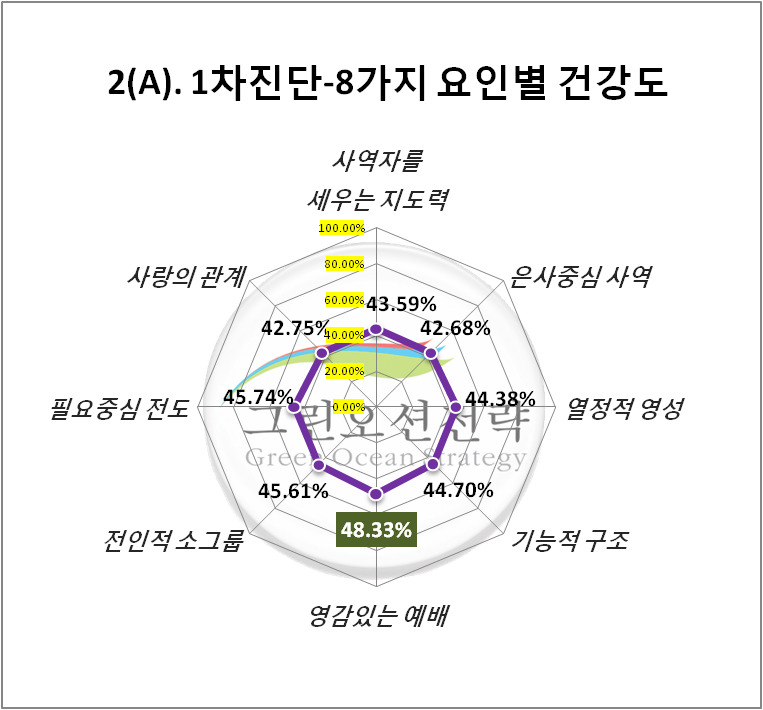 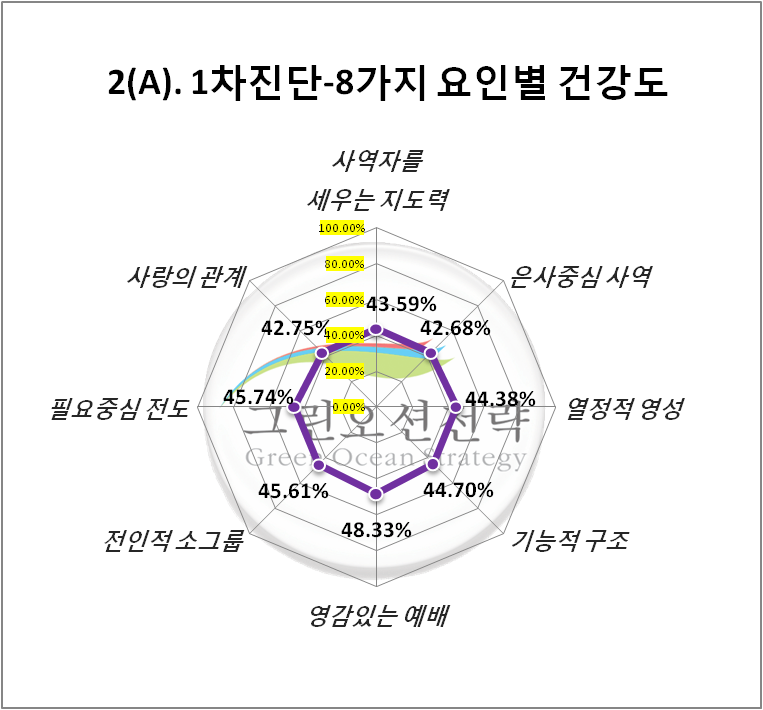 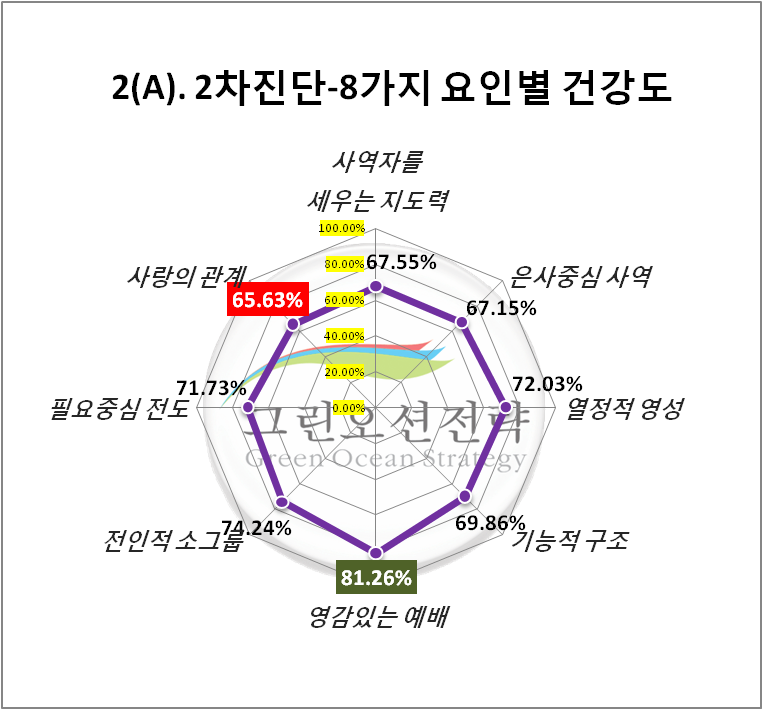 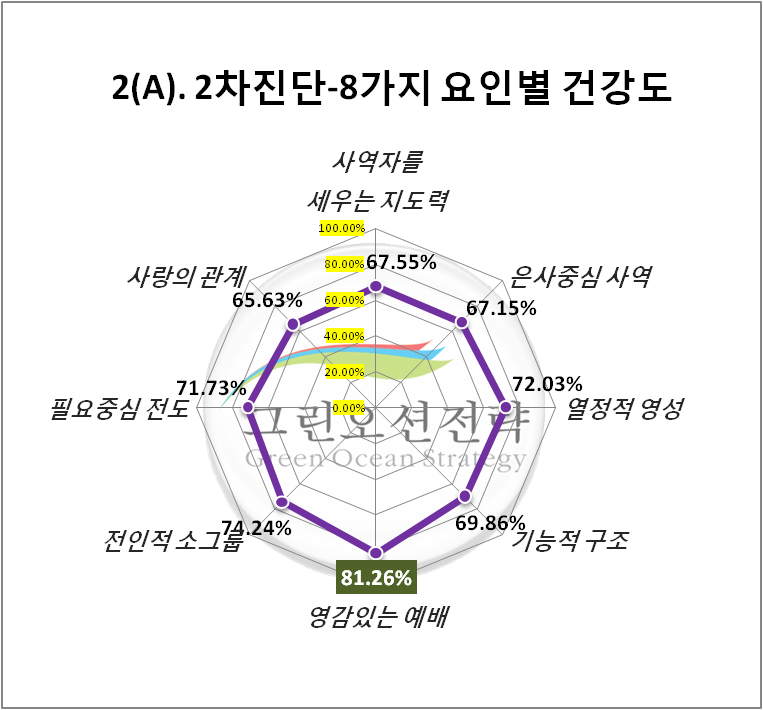 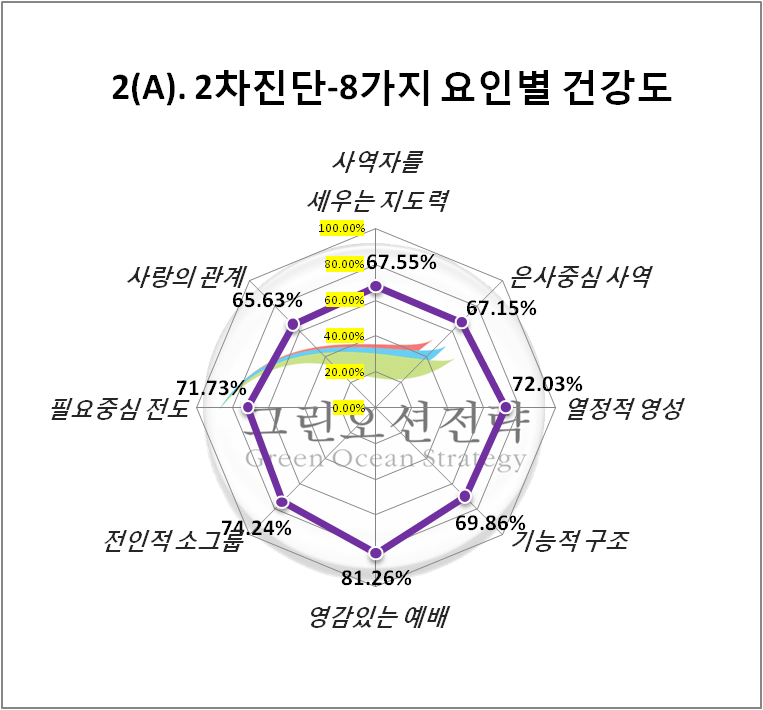 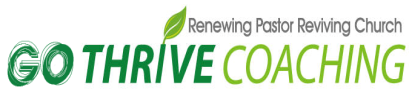 교회의 성별과 연령대 비율
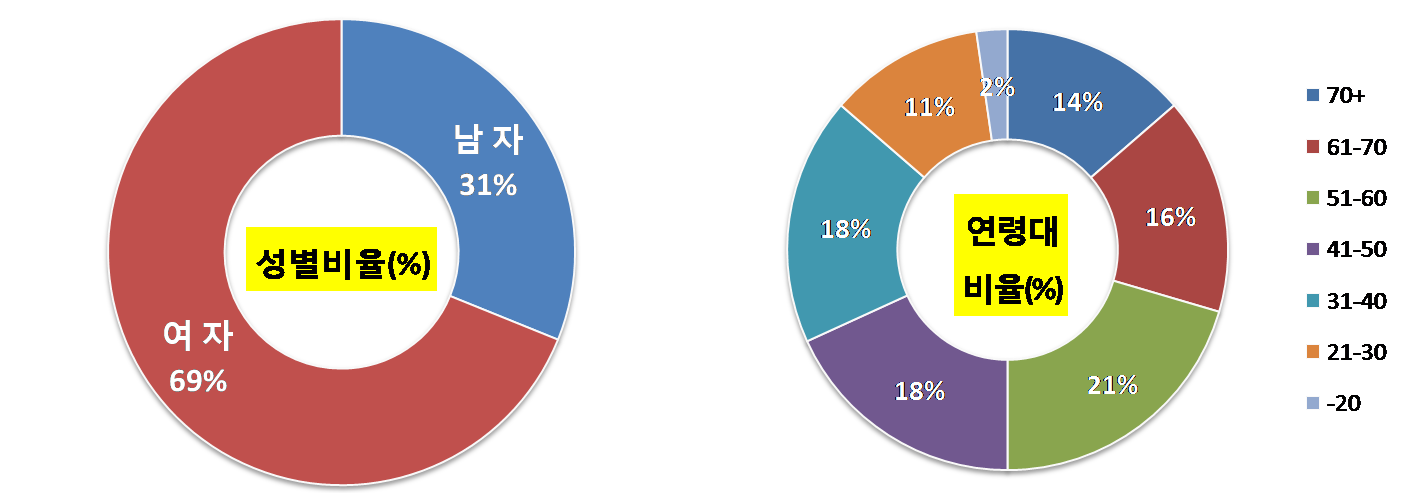 1차진단
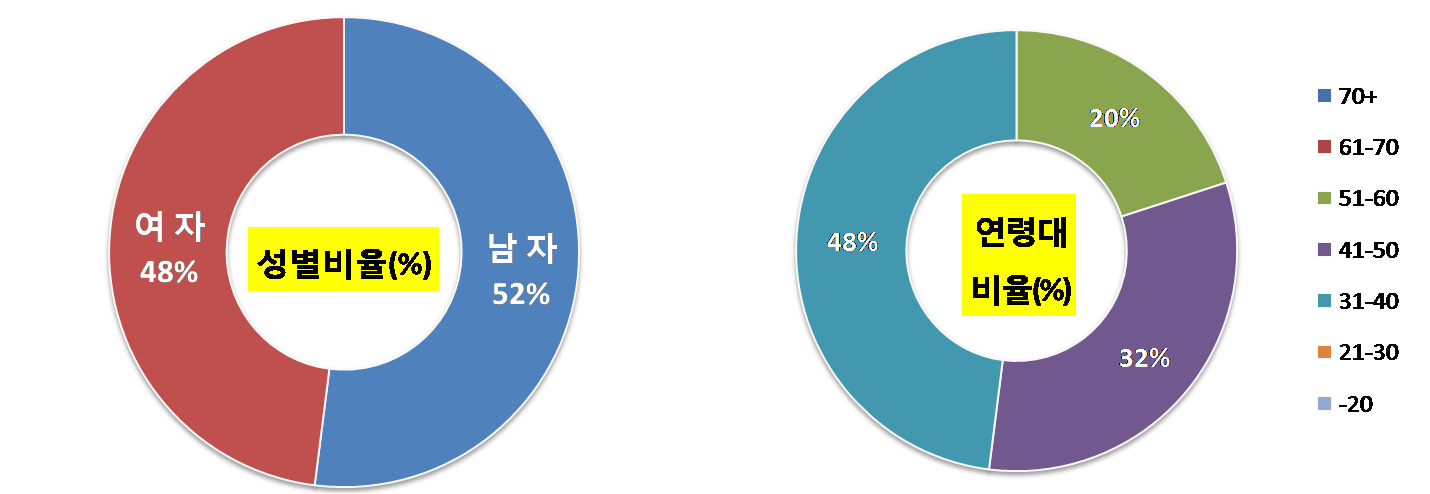 2차진단
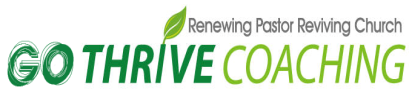 교회의 십일조, 신앙년수, 불신자 친구 수, 기도시간 비교 그래프
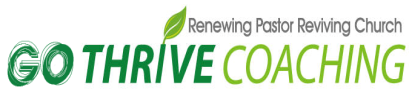 8가지 요인 종합점수의 위치(분포비율)
■  65 이상
8가지 요인 종합점수의 분포 비율별 위치를 보면

Red Ocean영역의 30 미만은 15.79%, 
                        30 ~ 42.5사이는 21.05%
Blue Ocean영역의 42.5~57.5 사이는 39.47%
Green Ocean영역의 57.5~65 사이가 13.16%, 
                            65이상 10.53%를 차지합니다.

아래 도표의 영역표시는(◆1차,◆2차) 
 요인 별 점수의 교회 분포비율가운데 
 교회의 8가지 요인 종합점수의 위치입니다.
■ 57.5 ~ 65
■ 42.5 ~ 57.5
■ 30 ~ 42.5
■ 30미만
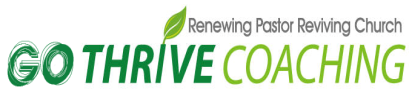 8가지 요인별 건강상태를 나타내는 상대치 그래프-1
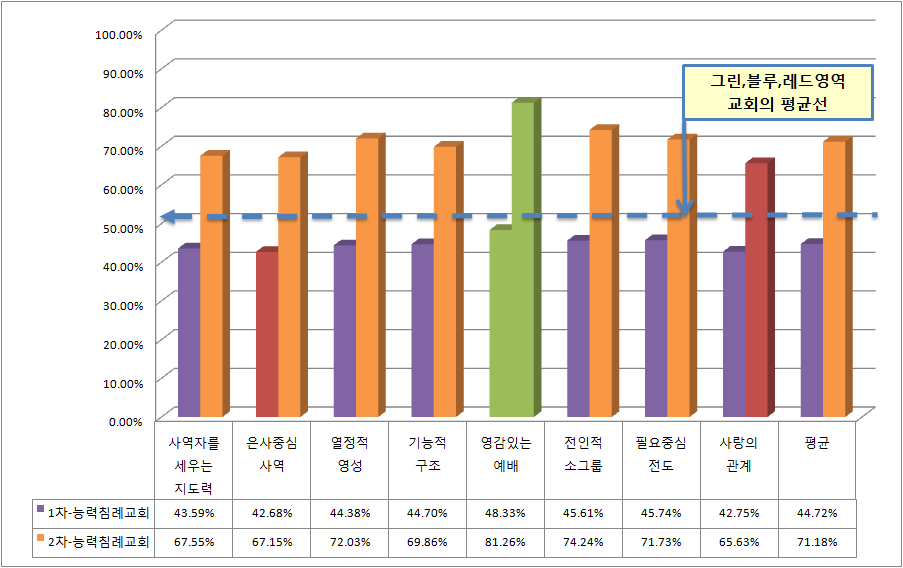 8가지 요인별 건강상태를 나타내는 상대치 그래프-2
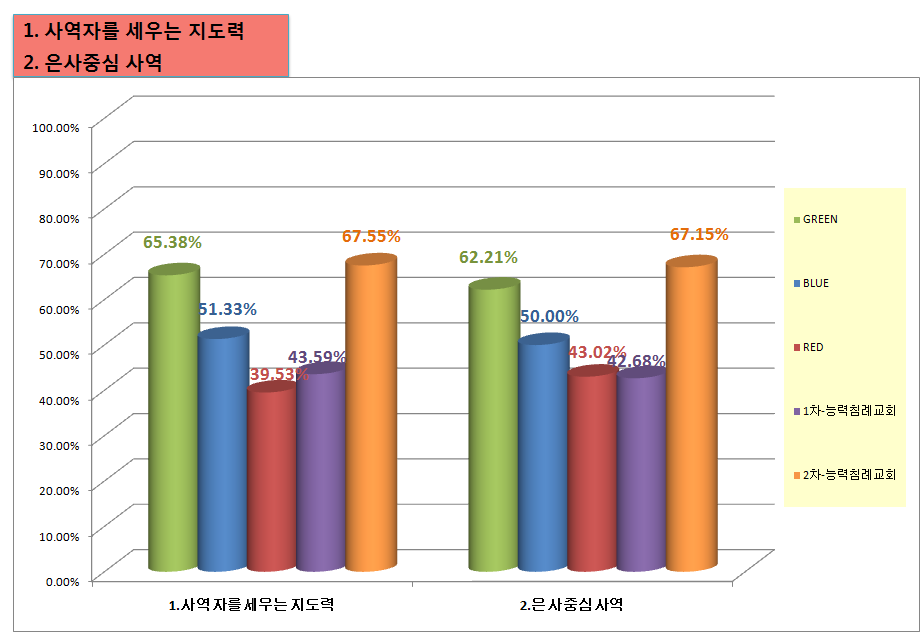 8가지 요인별 건강상태를 나타내는 상대치 그래프-3
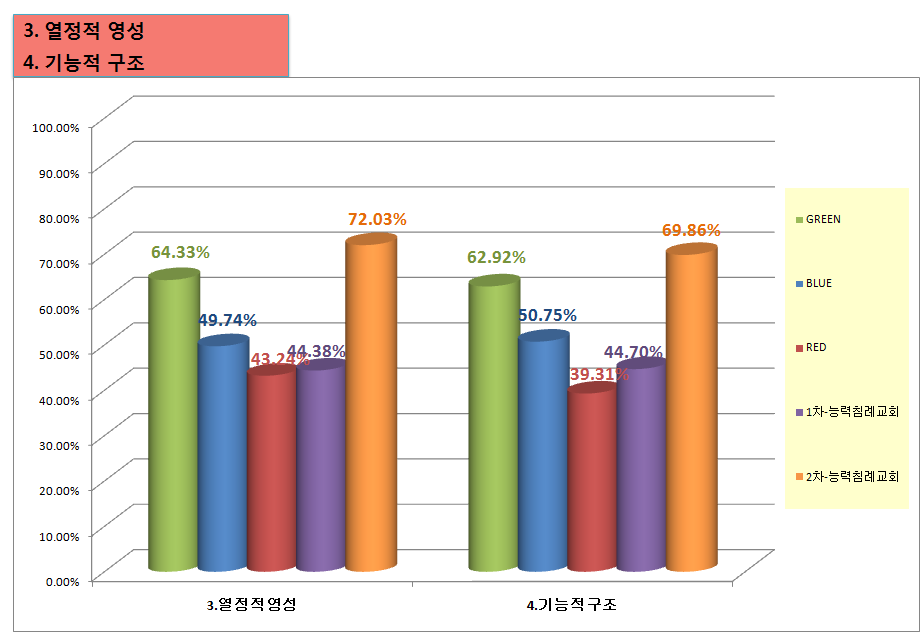 8가지 요인별 건강상태를 나타내는 상대치 그래프-4
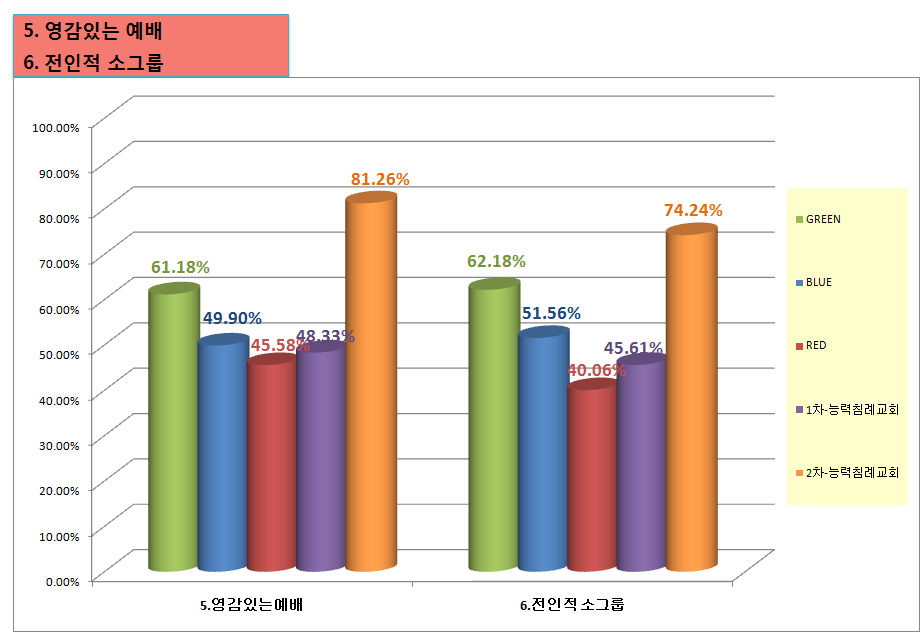 8가지 요인별 건강상태를 나타내는 상대치 그래프-5
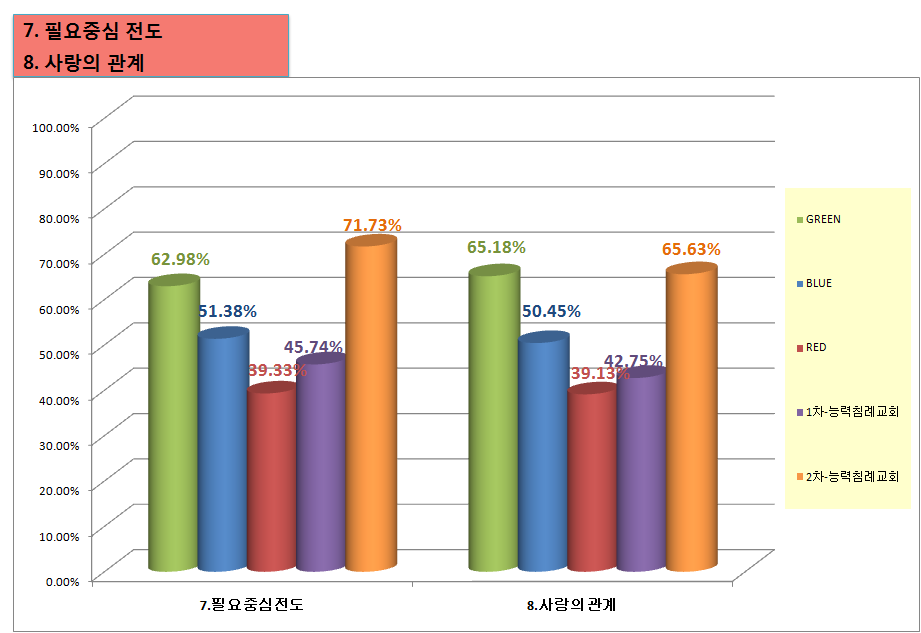 요인별 문제(75문제) 비교 그래프-1
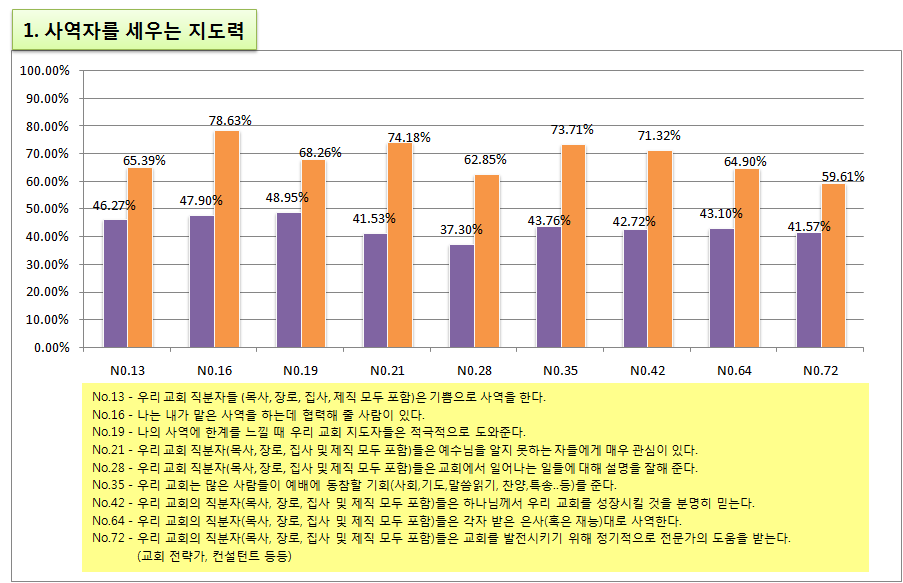 요인별 문제(75문제) 비교 그래프-2
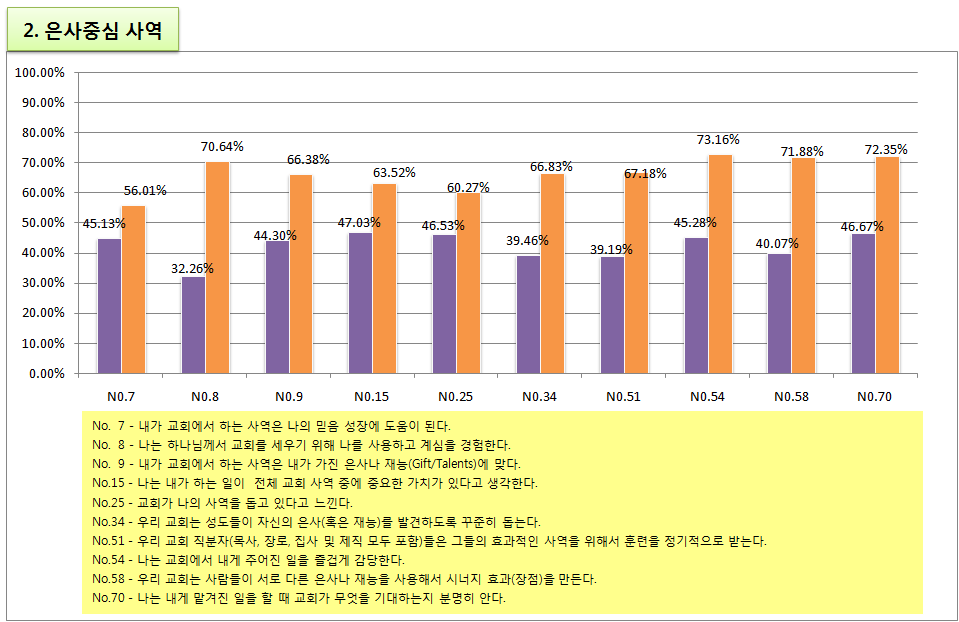 요인별 문제(75문제) 비교 그래프-3
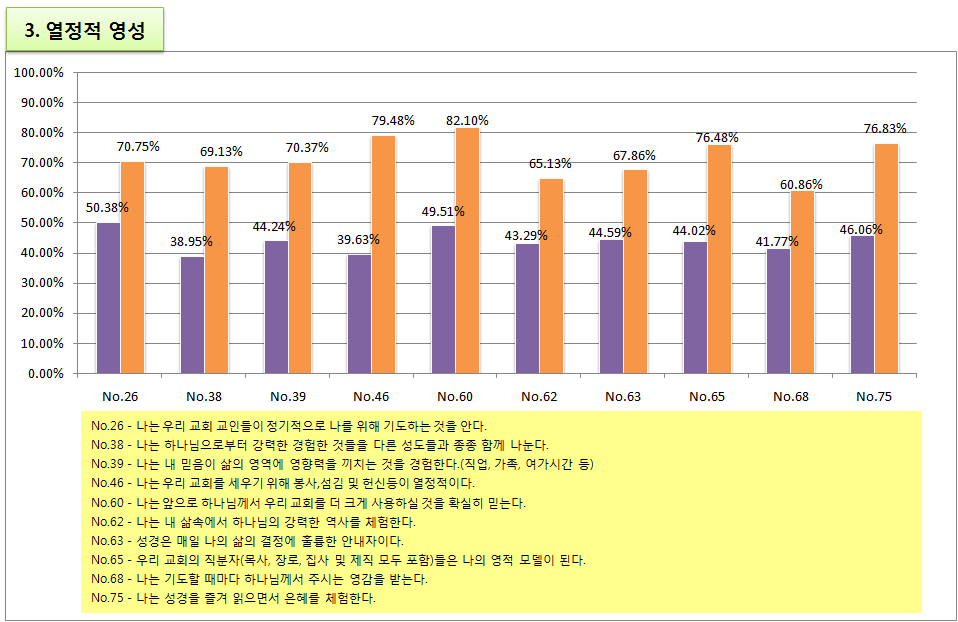 요인별 문제(75문제) 비교 그래프-4
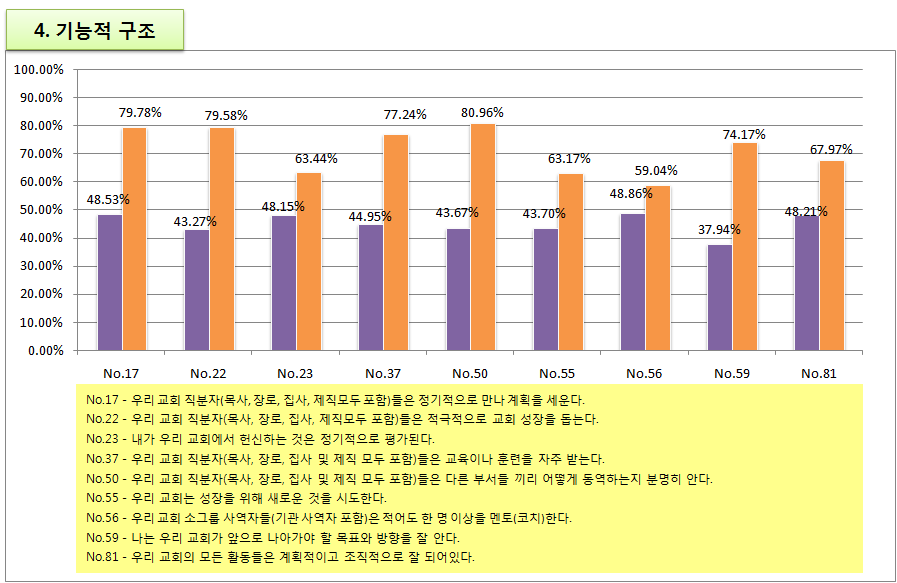 요인별 문제(75문제) 비교 그래프-5
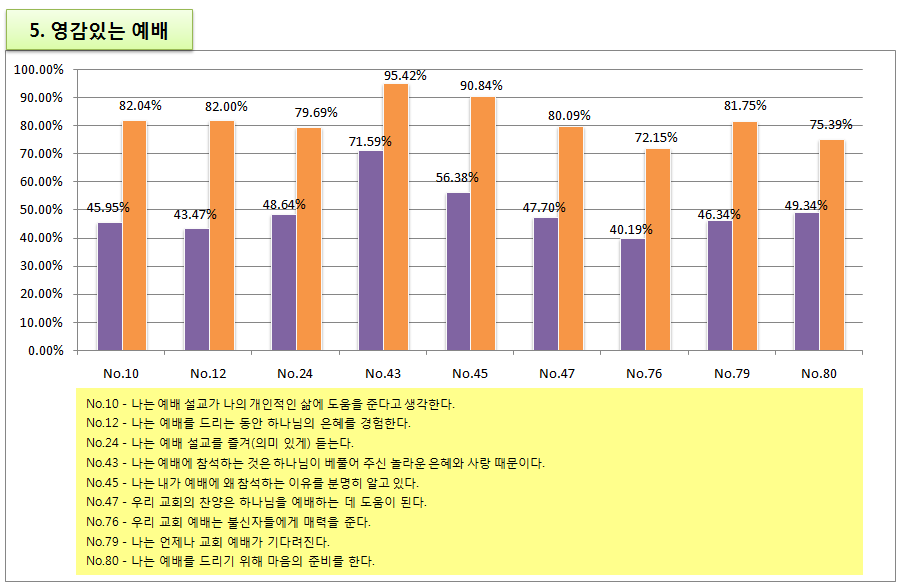 요인별 문제(75문제) 비교 그래프-6
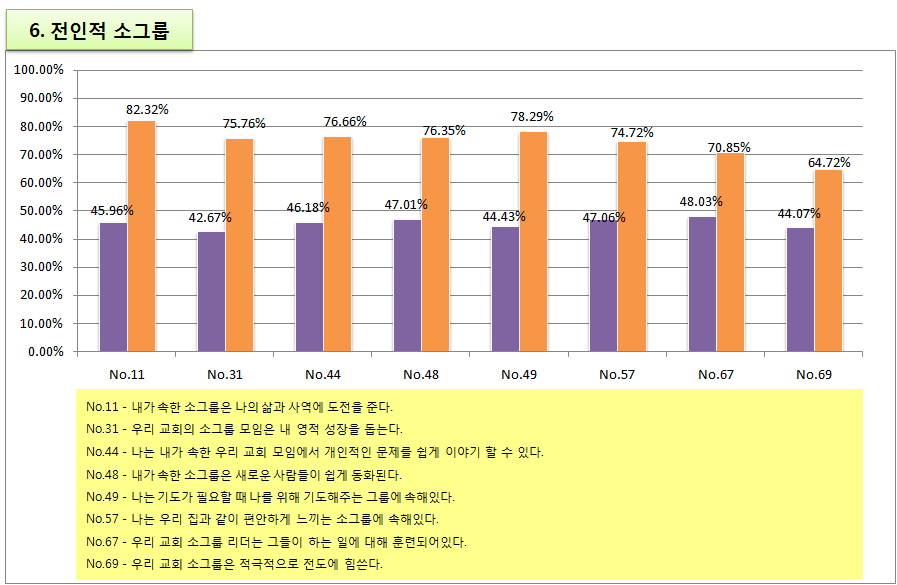 요인별 문제(75문제) 비교 그래프-7
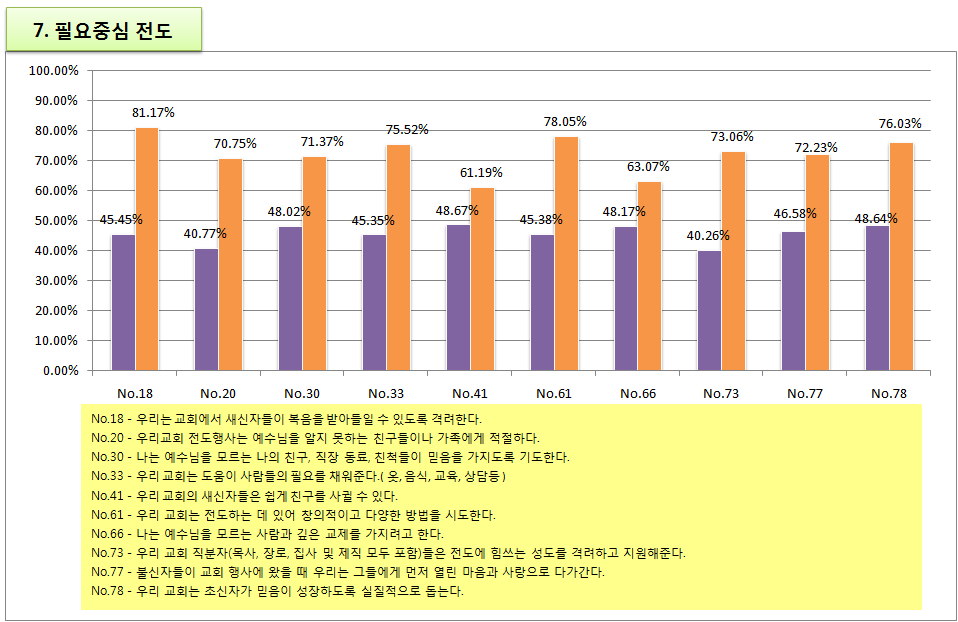 요인별 문제(75문제) 비교 그래프-8
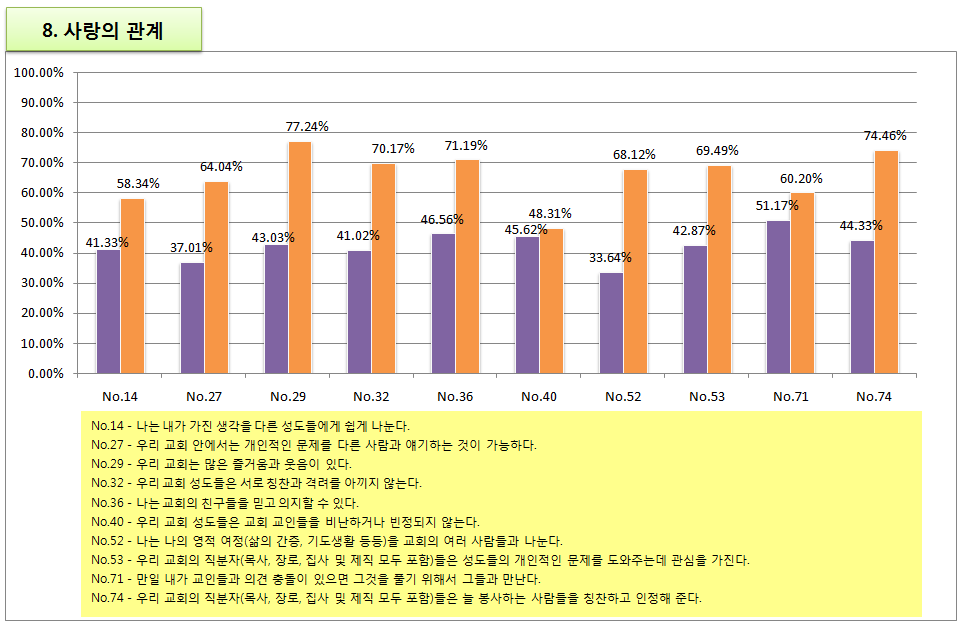 1차진단-개발점(12가지) 그래프
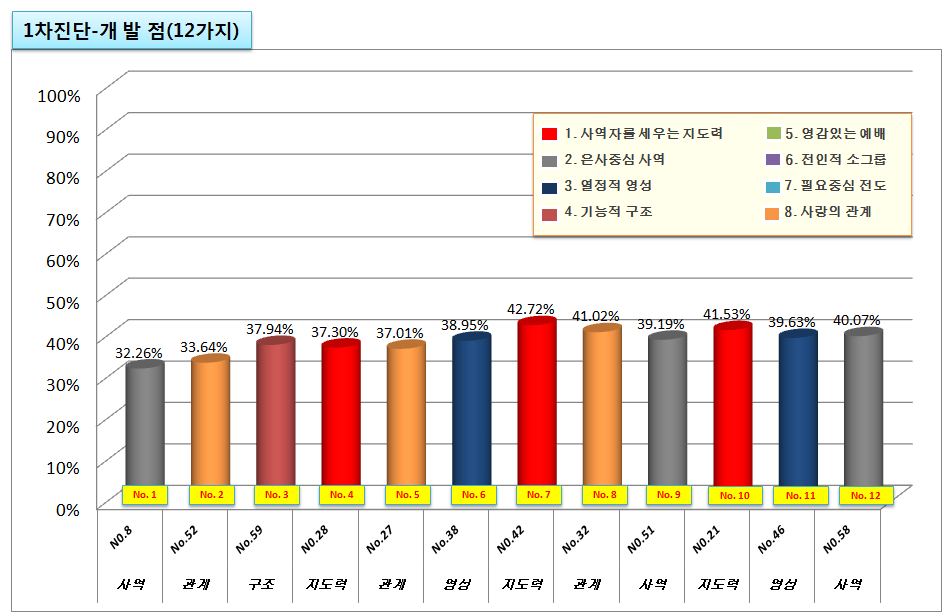 2차진단-개발점(12가지) 그래프
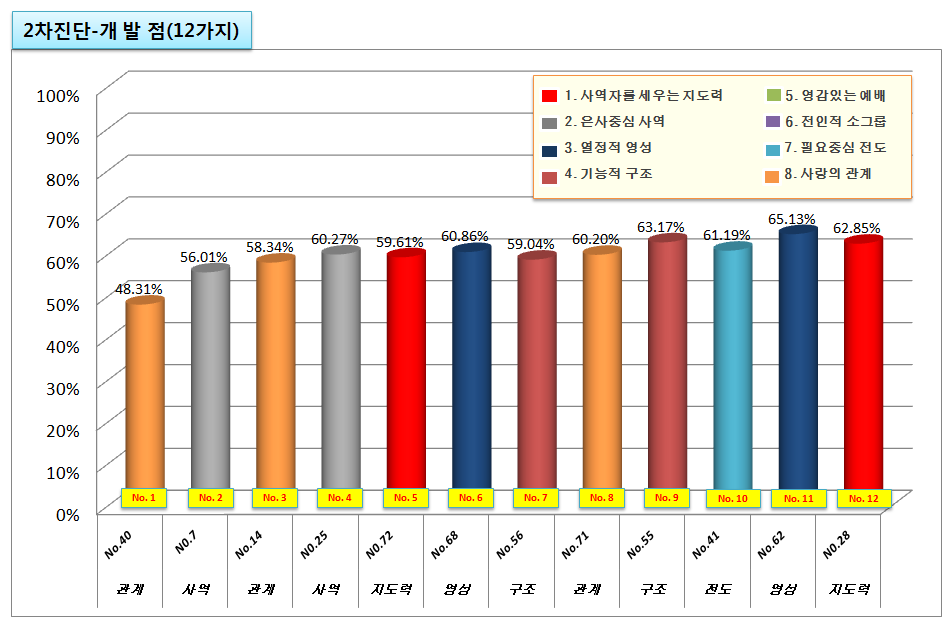 1차,2차진단-중복 개발점 그래프
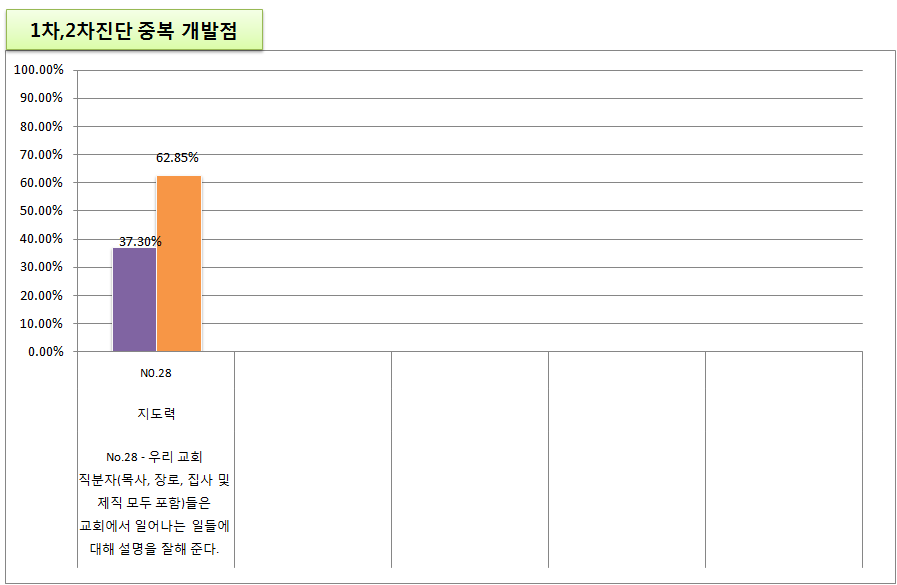 1차진단 개발점 별 비교 그래프-1
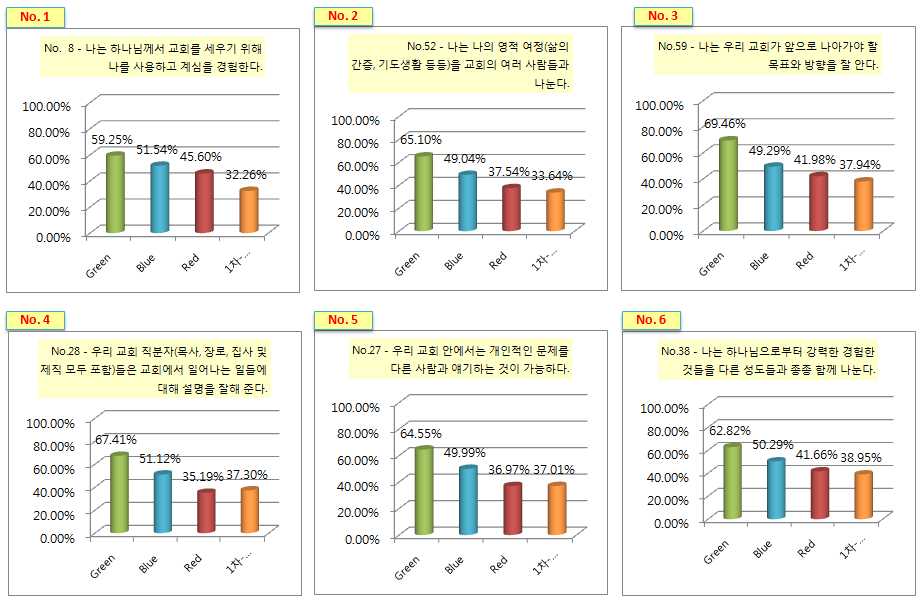 1차진단 개발점 별 비교 그래프-2
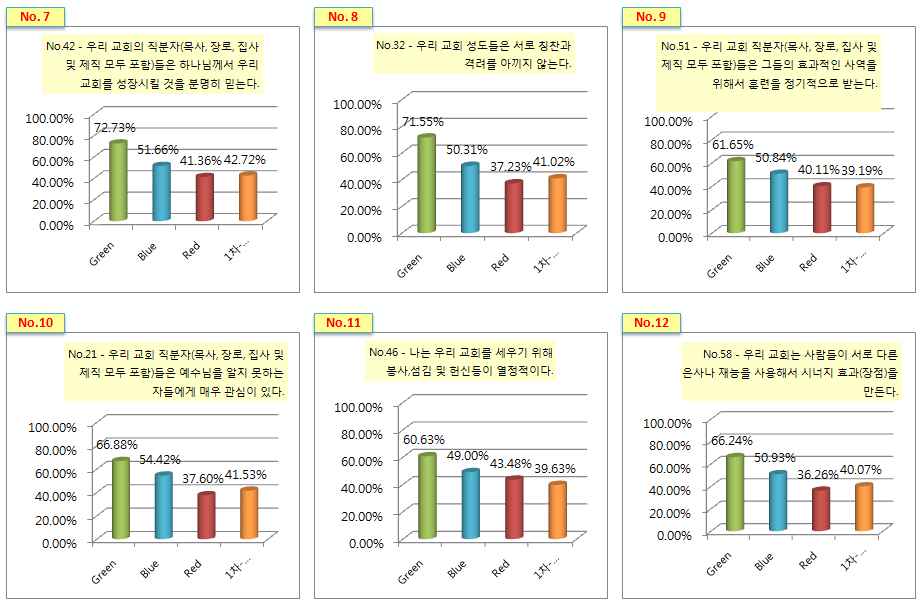 2차진단 개발점 별 비교 그래프-1
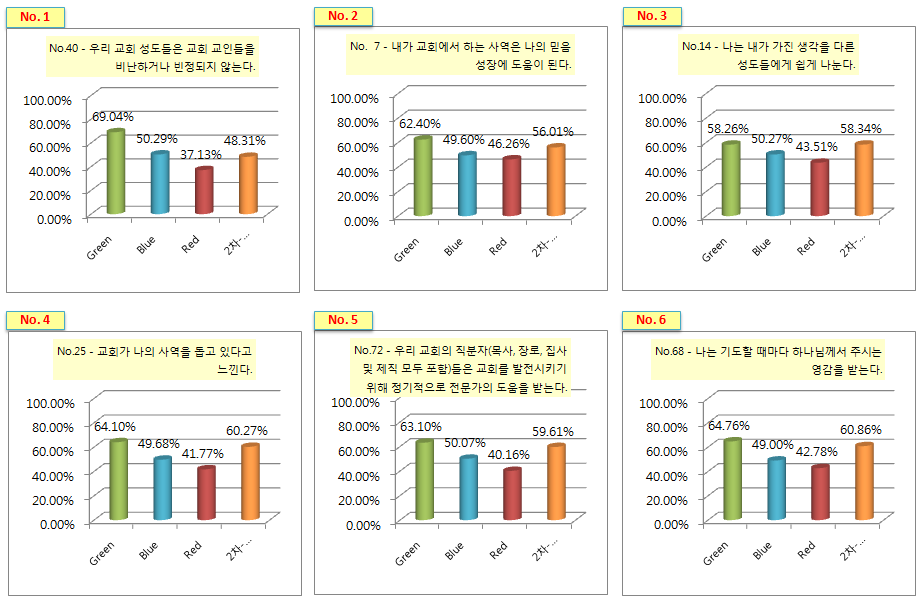 2차진단 개발점 별 비교 그래프-2
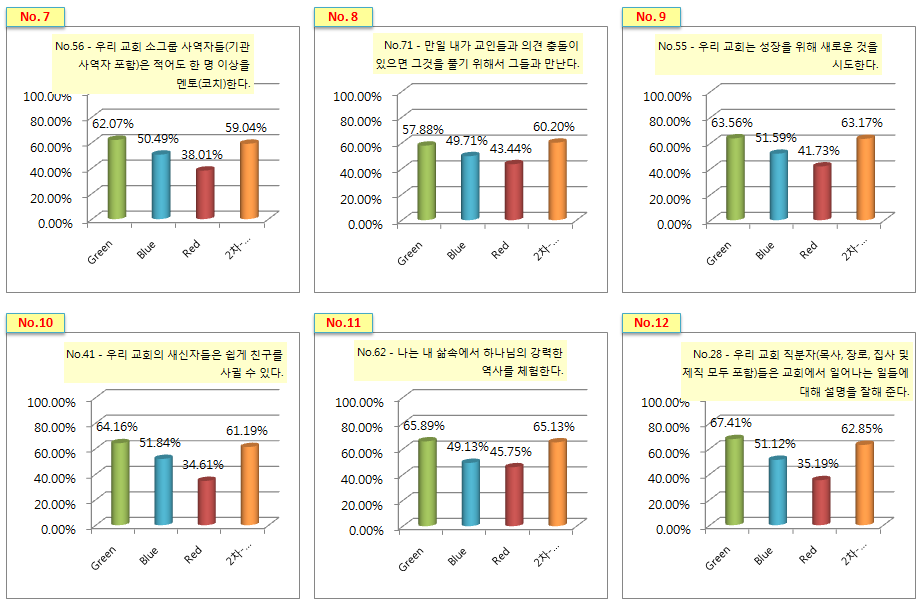 1차진단-강점(12가지) 그래프
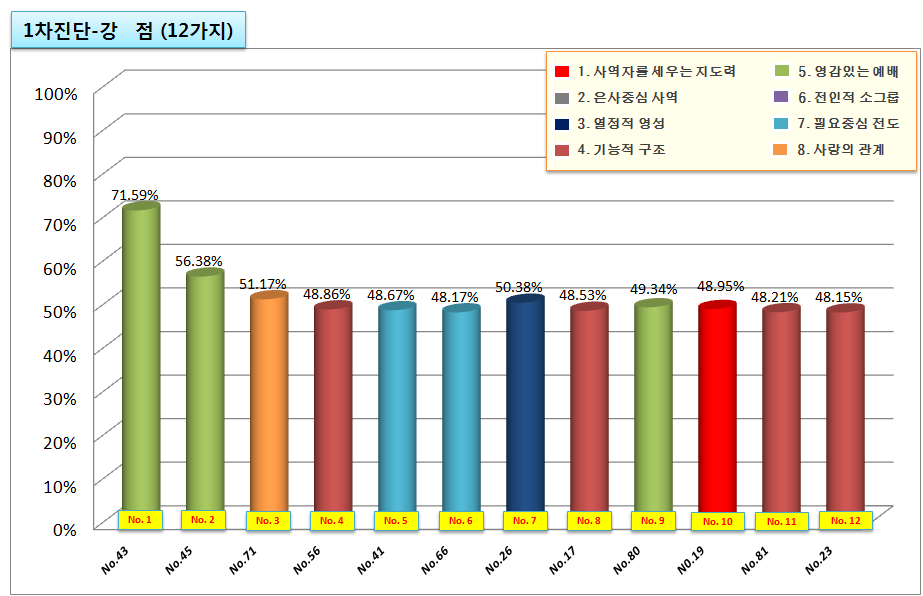 2차진단-강점(12가지) 그래프
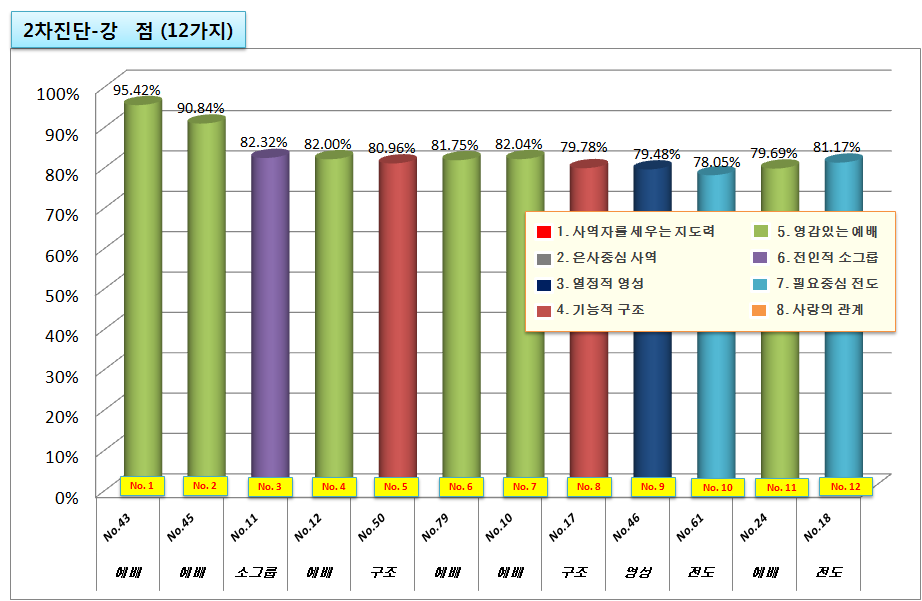 1차,2차진단-중복 강점 그래프
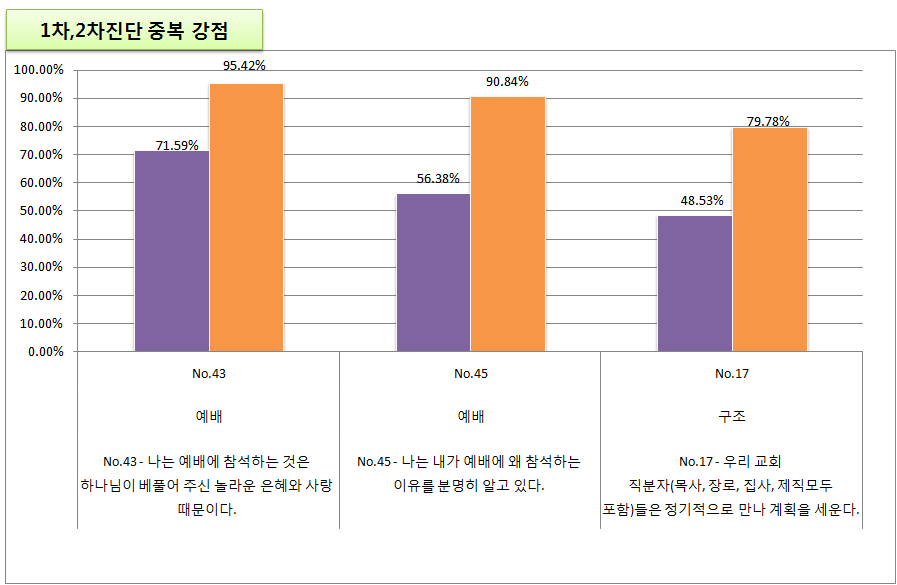 1차진단 강점 별 비교 그래프-1
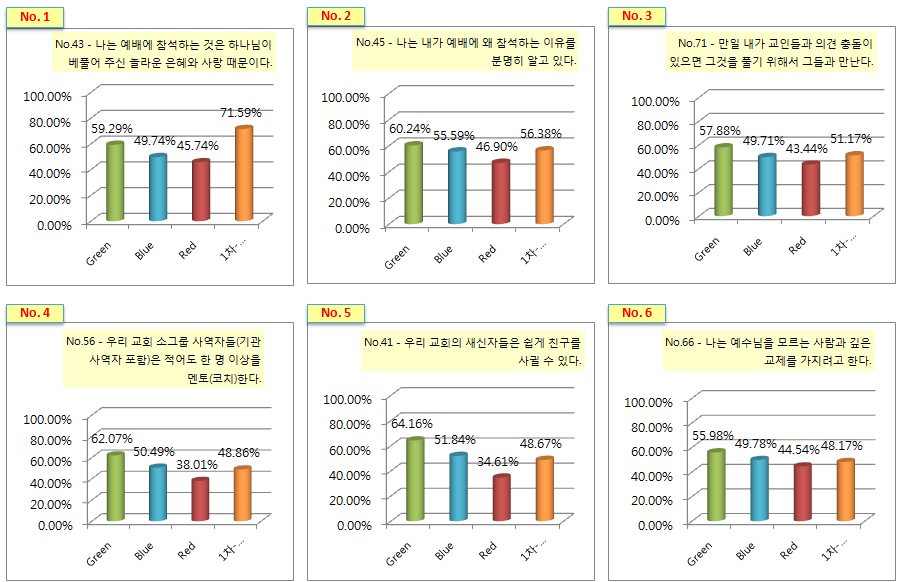 1차진단 강점 별 비교 그래프-2
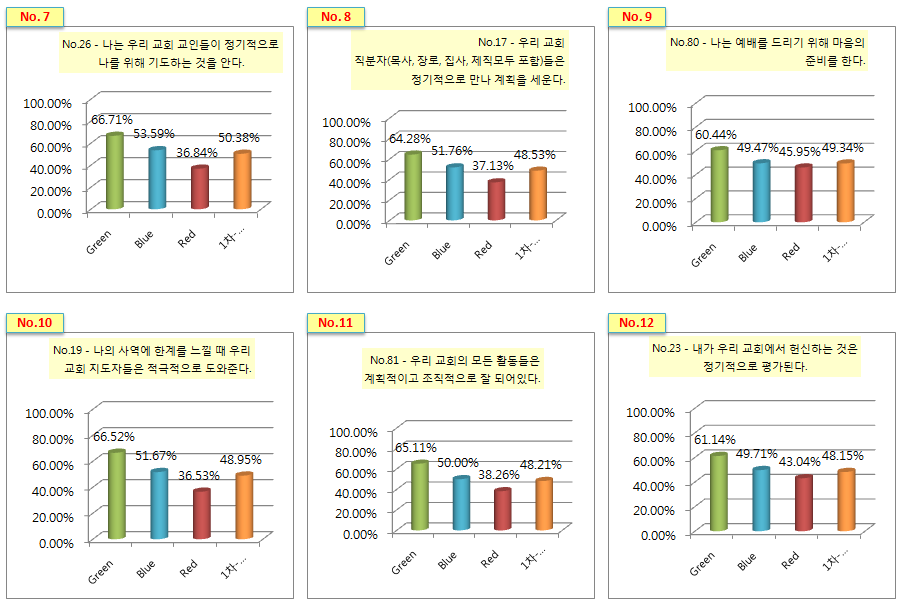 2차진단 강점 별 비교 그래프-1
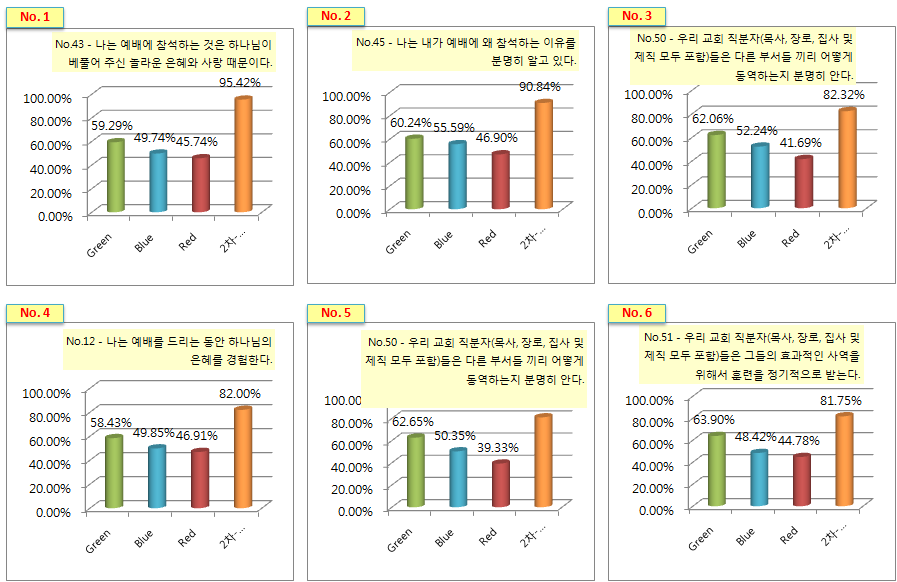 2차진단 강점 별 비교 그래프-2
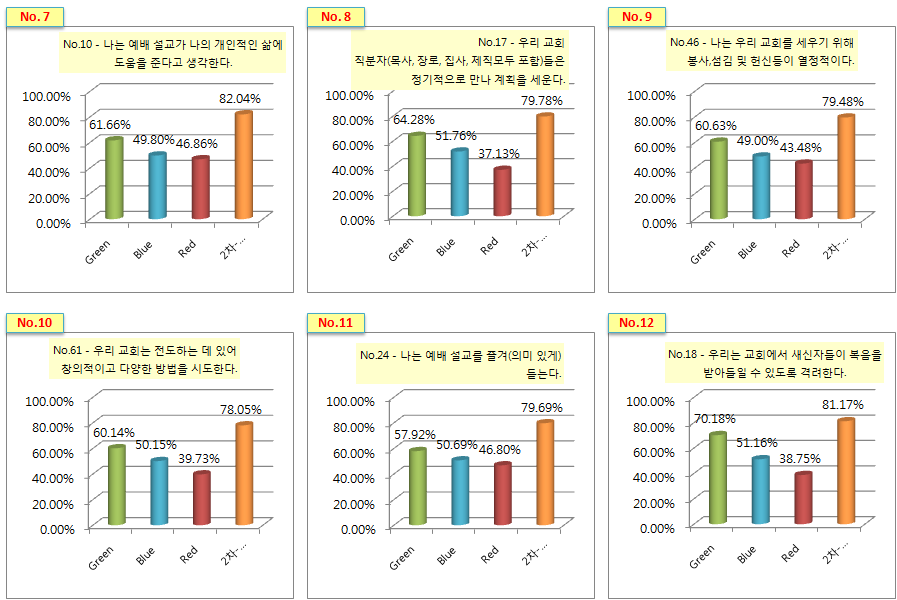 신시내티 능력침례교회교회 건강진단 개발점
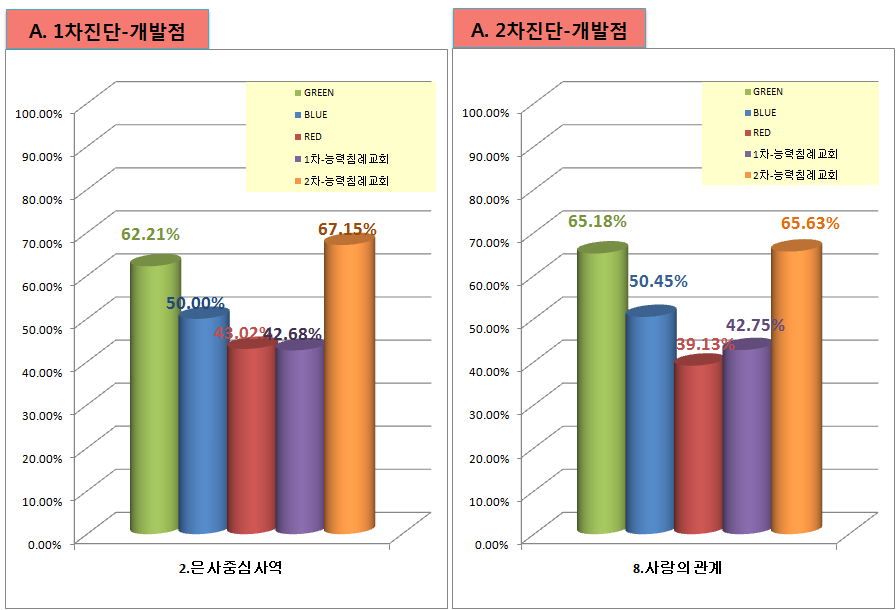 신시내티 능력침례교회교회 건강진단 강점
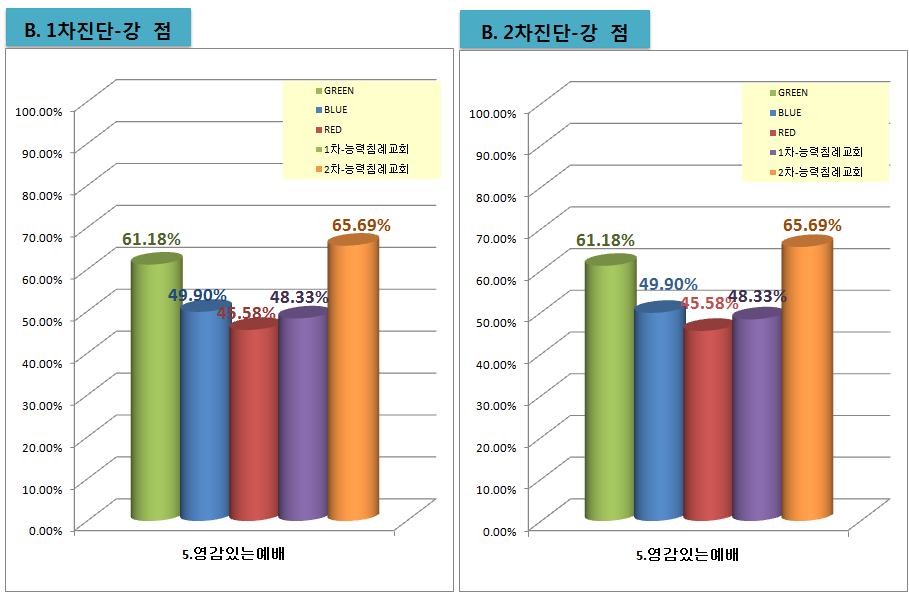 개발점에 대한 처방전-1
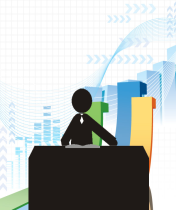 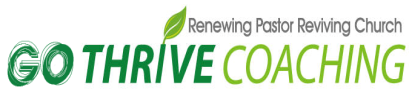 개발점에 대한 처방전-2
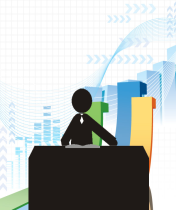 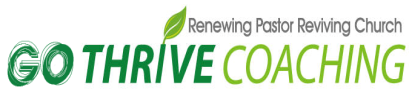 개발점에 대한 처방전-3
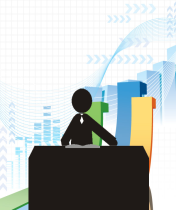 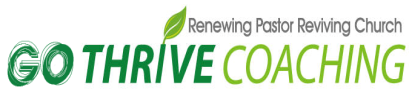 개발점에 대한 처방전-4
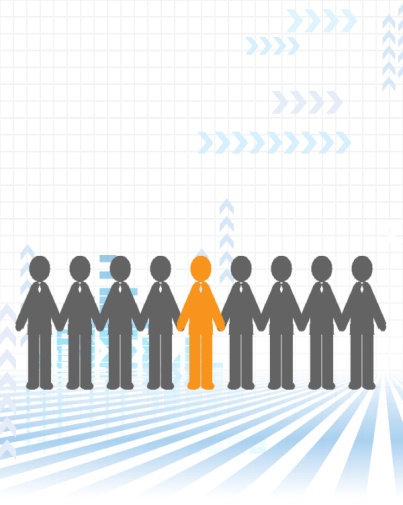 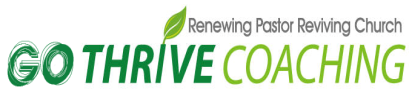 개발점에 대한 처방전-5
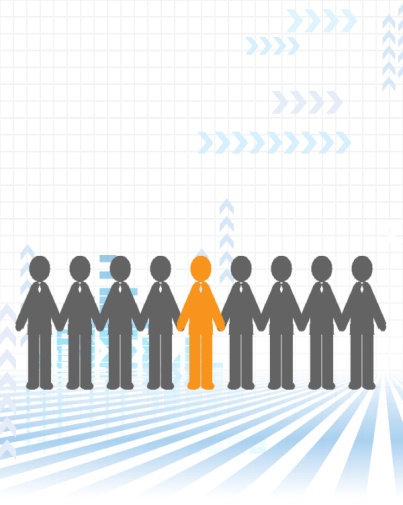 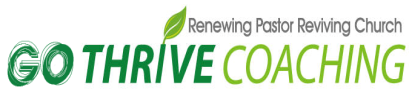 개발점에 대한 처방전-6
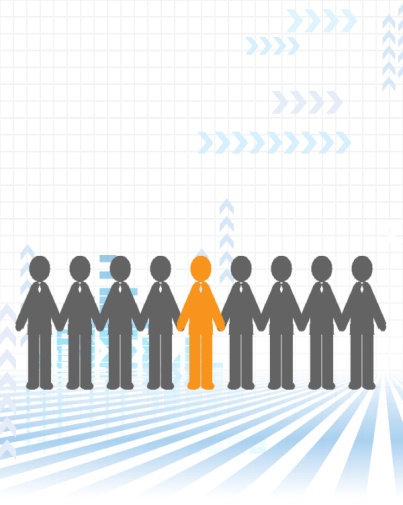 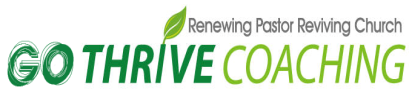 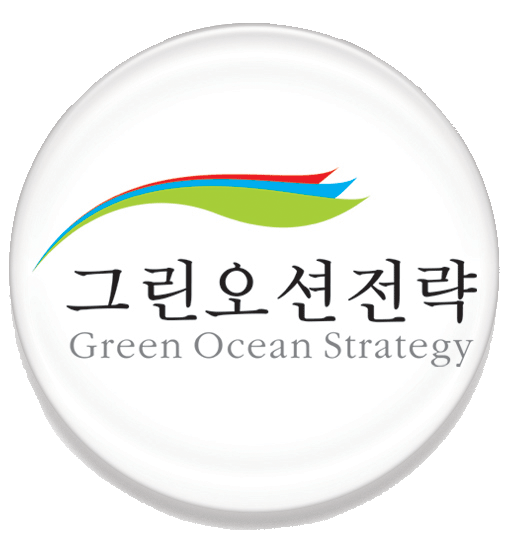 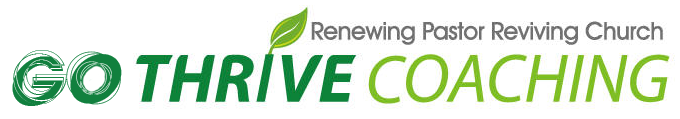 OO OO교회(OOO 담임목사)
Thank You !
GO THRIVE COACHING
11417 S. Belmont
Plainfield IL 60585                jamessok_4@hotmail.com
Office (815)254-7720         www.igomt.com
    Cell    (331)222-6830  www.gotracking.org